Case report 2Alagille syndrome
Dagmar Procházková
Clinical genetics – practise (aVLKGC7X1)
Learning outcomes
the student is presented with a case report of children with microdeletion syndrome
Clinical genetics – practise (aVLKGC7X1)
Alagille syndrome is a highly variable, autosomal dominant multisystem disease
Alagille syndrome 1, ALGS1 (MIM # 118450), which is caused by a mutation in the JAG1 gene on chromosome 20p12, with an incidence of 1:30,000 live births, 98% of patients with ALGS

Alagille syndrome 2, ALGS2 (MIM # 610205), which is associated with a mutation in the NOTCH2 gene on chromosome 1p12 and represents a rarer form of disability (1: 70,000 live births), 1-2% of patients with ALGS
Clinical genetics – practise (aVLKGC7X1)
we estimated that less than 7% of patients with Alagille syndrome have deletions of 20p12
Název předmětu (kód předmětu) (např. První pomoc - cvičení (VLPO011c))
The basic symptom of the syndrome is a reduction of intrahepatic bile ducts in combination with 5 diagnostic features:
Cholestasis (jaundice with conjugated hyperbilirubinemia, ↑ GGT, ↑ Chol, ↑ TGL, 10-20% of patients with rapid progression of liver disease)
Congenital heart disease (most often peripheral pulmonary stenosis, Fallot's tetralogy, pulmonary atresia, atrial or ventricular septal defect)
Skeletal abnormalities (most often butterfly vertebrae, vertebral fusion, spina bifida occulta, hemivertebra, 12th rib anomalies)
Eye disorders (most often posterior embryotoxon - prominence of the Schwalbe´s ring at the interface of the iris and cornea)
Characteristic appearance of a triangular face with a wide forehead, deep set eyes, hypertelorism, lower set ears and a longer onion-shaped nose
Clinical genetics – practise (aVLKGC7X1)
3 of these 5 major characters must be present to confirm the diagnosis
Clinical genetics – practise (aVLKGC7X1)
Patient with ALGS, typical face
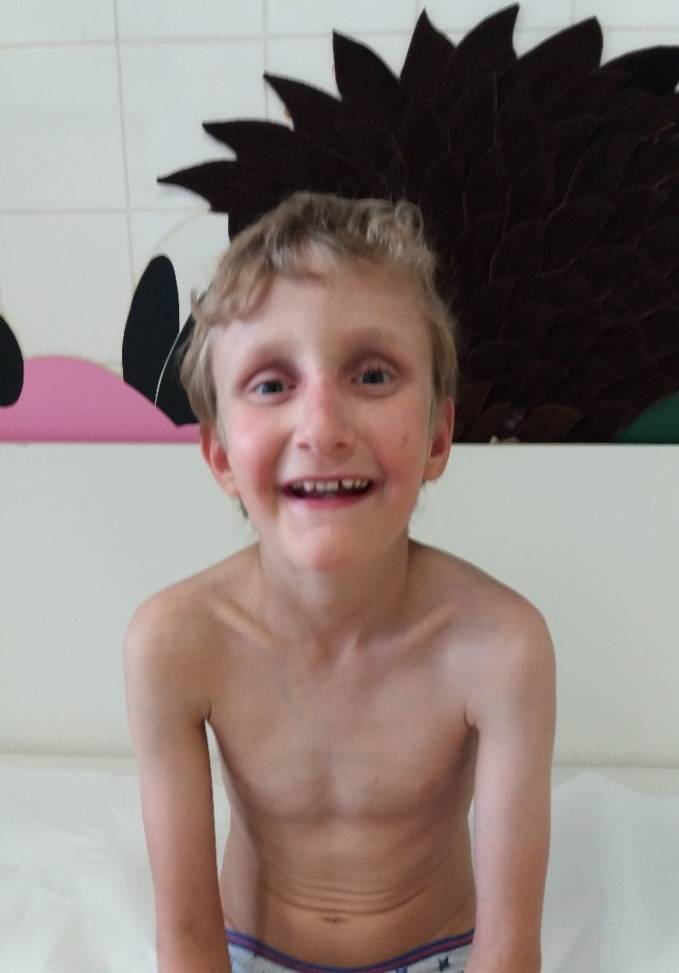 Clinical genetics – practise (aVLKGC7X1)
posterior embryotoxon
butterfly vertebrae
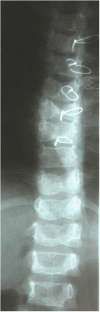 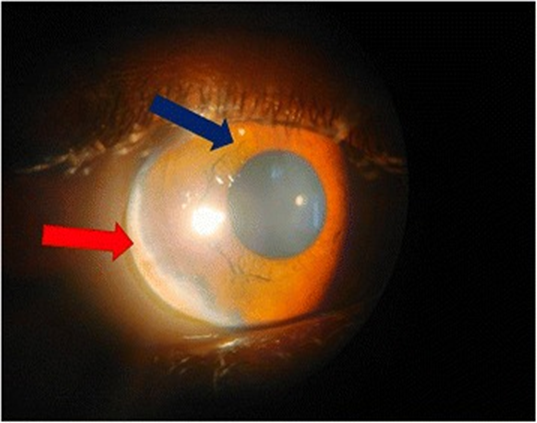 bile duct paucity
Název předmětu (kód předmětu) (např. První pomoc - cvičení (VLPO011c))
About 39% of patients suffer from kidney problems, most often renal dysplasia
Growth retardation
Pancreatic insufficiency (40%)
Hypothyroidism
Recurrent infections
Mental retardation and learning disabilities usually in patients with deletion 20p12
Alagille syndrome is a genetically heterogeneous disorder
Clinical genetics – practise (aVLKGC7X1)
We present phenotype of 4 probands with ALGS1, whose involvement was confirmed by molecular genetic examination

Method: next generation sequencing technique (MiSeq, Illumina) followed by direct sequencing of PCR products on a genetic analyzer. At the genomic DNA level, the coding region of the JAG1 gene, including exon / intron boundaries, was sequenced. The obtained sequences were compared with the reference sequences of the JAG1 gene NG_007496.1 and NM_000214.2. The analysis of the found variants was performed on the basis of the reference database (http://www.ncbi.nlm.nih.gov/projects/SNP).
Clinical genetics – practise (aVLKGC7X1)
Phenotype of patients with ALGS1
Clinical genetics – practise (aVLKGC7X1)
Results of molecular genetic testing of the JAG1 gene
Clinical genetics – practise (aVLKGC7X1)
Family screening
The mother of proband No. 2 was monitored at the Department of Gastroenterology for unexplained hepatitis

Molecular - genetic examination also confirmed  ALGS1

Cardiac examination revealed aortic valve insufficiency

Another sibling - molecular-genetically ALGS1 excluded

Importance: diagnosis and genetic counseling in the family
Clinical genetics – practise (aVLKGC7X1)
The care of these patients is multidisciplinary

It includes a pediatrician, hepatologist, cardiologist, ophthalmologist, nephrologist, endocrinologist, nutritional therapist, radiologist, geneticist and, in some cases, a transplant team.

Molecular-genetic examination x classical scoring system

Genetic testing in unclear cases
Clinical genetics – practise (aVLKGC7X1)
Take home message
syndromological analyzes and syndromological diagnostics benefit from working together to share clinical and related laboratory findings
Clinical genetics – practise (aVLKGC7X1)